Ik leer je liedjes van verlangen, en aan je apenstaartje hangen
Les 11
Doel van de les:
> Wij kunnen de betekenis van drie spreekwoorden die we zelf uit de tekst gehaald hebben   achterhalen. > Wij kunnen de gedichten ‘Slingeraap’, ‘Struisvogel’ en ‘Vogelspin’ samenvatten m.b.v. een   verhaalkaart.
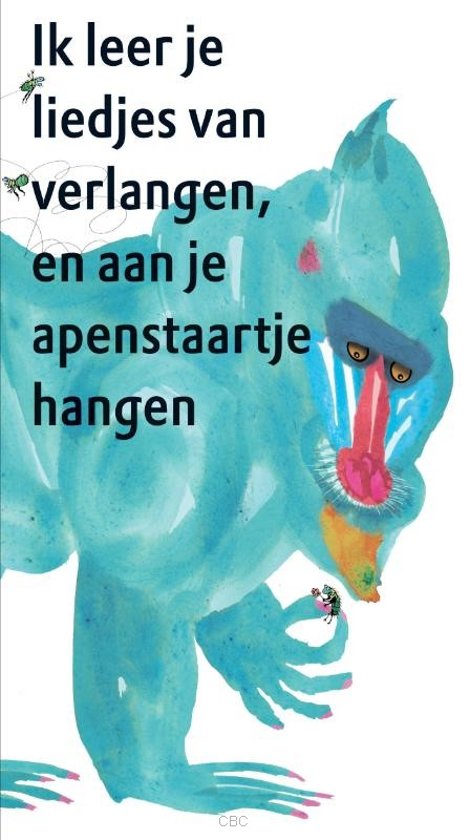 Copyright ©Success for All. Alle rechten voorbehouden
Les 11
Ik leer je liedjes van verlangen, en aan je apenstaartje hangen
Stap 1: Woorden van de week
geruisloos
verpieteren
voortvarend
lallen
schril
slinks
Zelf	Zoek de betekenis op in het woordenboek
	Haal woorden voor het teamwoordenboek 	uit de tekst

Klaar?	Studiewijzer ‘woord en betekenis’ invullen
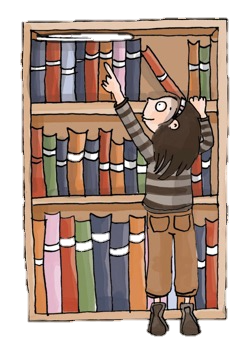 Copyright ©Success for All. Alle rechten voorbehouden
Les 11
Ik leer je liedjes van verlangen, en aan je apenstaartje hangen
Stap 2:	Lezen en teamopdrachten
Stap 3: Maatjeswerk/teamwerk
Team	Opdrachten plannen

	5 minuten

Zelf	Lees gedicht 33 t/m 35
	
	10 minuten

Klaar?	Woorden van de week
	Teamopdrachten
Maatje	Antwoorden vergelijken,	spreekwoorden 	bespreken/opzoeken
	
	10 minuten

Klaar?	Duolezen: gedicht 34 en 35

Team	Opdrachten maken
	
	20 minuten
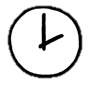 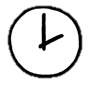 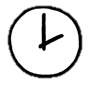 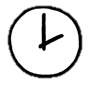 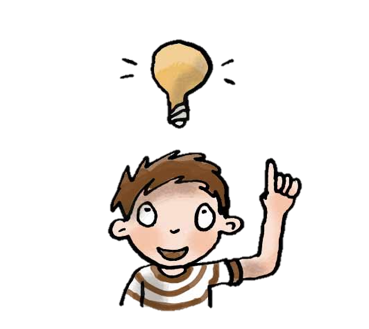 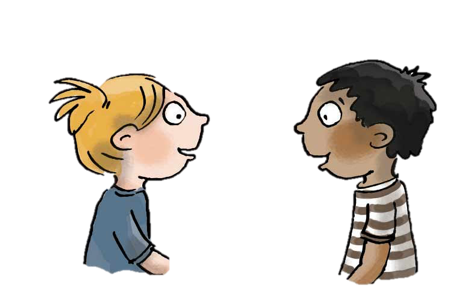 Copyright ©Success for All. Alle rechten voorbehouden
Les 11
Ik leer je liedjes van verlangen, en aan je apenstaartje hangen
Stap 4: Terugblik en vooruitblik
Terugblik
> Samenwerkvaardigheid
> Woorden van de week
> Lezen en teamopdrachten > Punten en feedback

Vooruitblik
> Woorden van de week
> Lezen en teamopdrachten
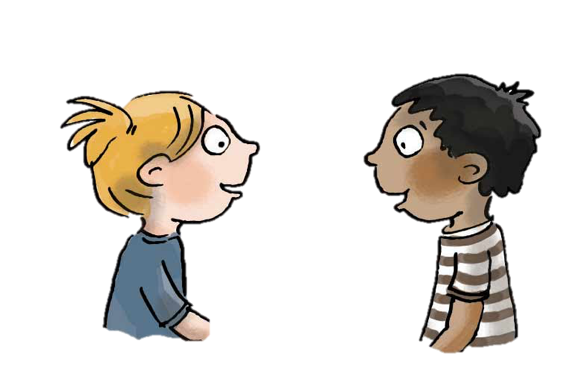 Copyright ©Success for All. Alle rechten voorbehouden
Les 12
Ik leer je liedjes van verlangen, en aan je apenstaartje hangen
Doel van de les:
> Wij kunnen van de gedichten ‘Slingeraap’, ‘Struisvogel’ en ‘Vogelspin’ een samenvatting   maken in zinnen met behulp van de ingevulde verhaalkaart.
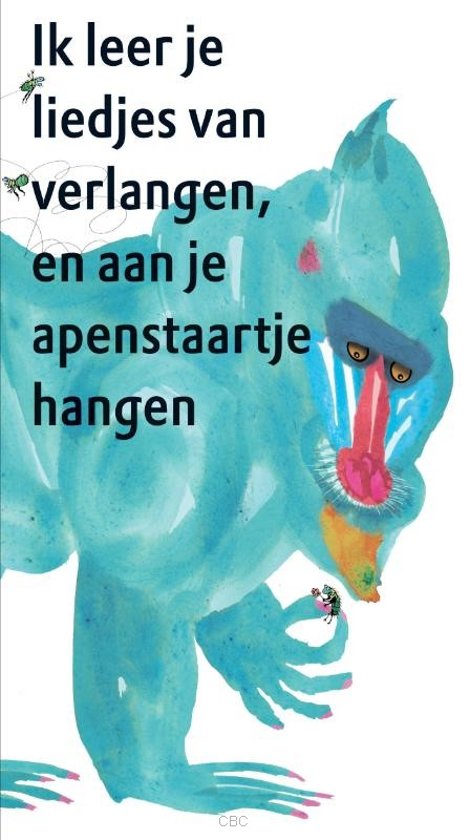 Copyright ©Success for All. Alle rechten voorbehouden
Les 12
Ik leer je liedjes van verlangen, en aan je apenstaartje hangen
Team	Teamwoordenboek

	Tijdens het lezen

Klaar?	Woorden van de week
Stap 1:	Woorden van de week





Stap 2:	Lezen en teamopdrachten
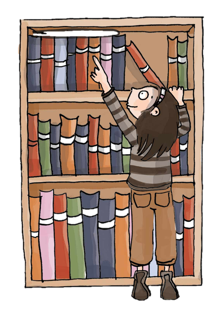 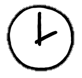 Team	Opdrachten plannen

	5 minuten

Zelf	Lees gedicht 36 t/m 39
	Memo’s plakken

	10 minuten

Klaar?	Woorden van de week
	Teamopdrachten
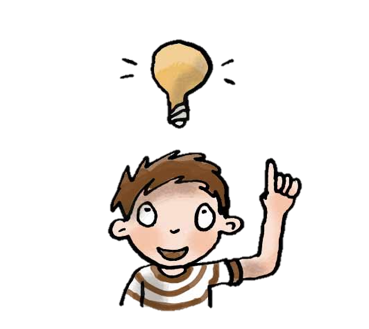 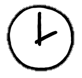 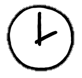 Copyright ©Success for All. Alle rechten voorbehouden
Les 12
Ik leer je liedjes van verlangen, en aan je apenstaartje hangen
Stap 3: Maatjeswerk/teamwerk
Stap 4: Terugblik en vooruitblik
Maatje	Memo’s 	vergelijken/bespreken
	
	10 minuten

Klaar?	Duolezen: gedicht 38 en 39

Team	Opdrachten maken

	15 minuten
Terugblik
> Woorden van de week
> Lezen en teamopdrachten > Punten en feedback

Vooruitblik
> Woorden van de week
> Lezen en teamopdrachten
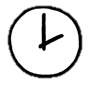 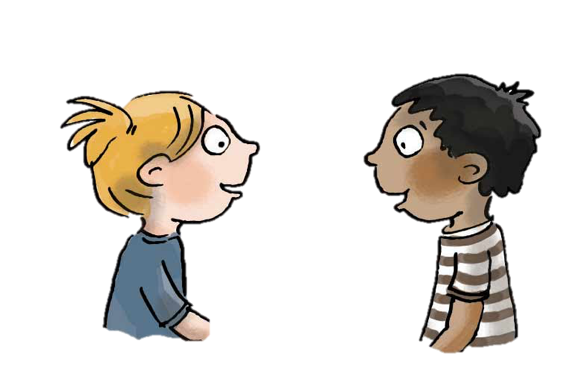 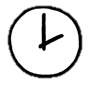 Copyright ©Success for All. Alle rechten voorbehouden
Les 13
Ik leer je liedjes van verlangen, en aan je apenstaartje hangen
Doel van de les:
> Wij kunnen van één van de gedichten een samenvattende tekst maken (met behulp van de   ingevulde verhaalkaart)
> Wij kunnen de volgorde van rijmwoorden binnen een strofe bepalen en opschrijven in een    schema.
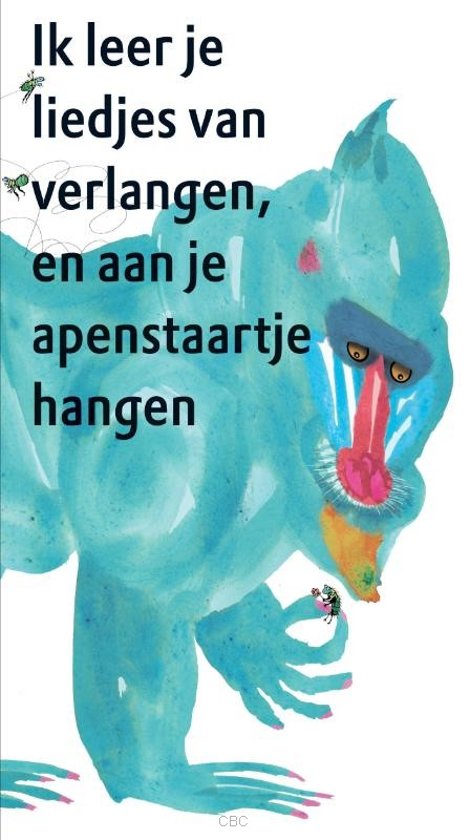 Copyright ©Success for All. Alle rechten voorbehouden
Les 13
Ik leer je liedjes van verlangen, en aan je apenstaartje hangen
Team	Teamwoordenboek afmaken

	Tijdens het lezen

Klaar?	Woorden van de week afmaken
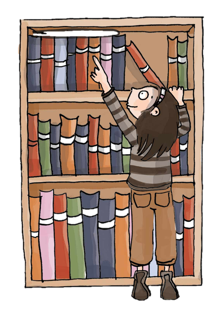 Stap 1:	Woorden van de week




Stap 2:	Lezen en teamopdrachten
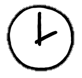 Team	Opdrachten plannen

	5 minuten

Zelf	Lees gedicht 40 t/m 43
	Memo’s plakken

	10 minuten

Klaar?	Woorden van de week
	Teamopdrachten
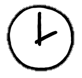 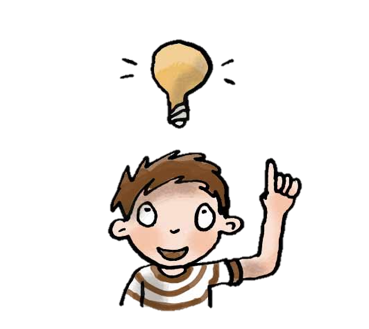 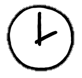 Copyright ©Success for All. Alle rechten voorbehouden
Les 13
Ik leer je liedjes van verlangen, en aan je apenstaartje hangen
Stap 3: Maatjeswerk/teamwerk
Stap 4: Terugblik en vooruitblik
Maatje	Memo’s vergelijken, 	rijmschema bepalen  
	
	10 minuten

Klaar?	Duolezen: gedicht 42 en 43

Team	Opdrachten maken.

	10 minuten
Terugblik
> Lezen en teamopdrachten > Woorden van de week
> Punten en feedback

Vooruitblik
> Toets
> Introductie schrijfopdracht
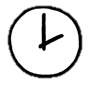 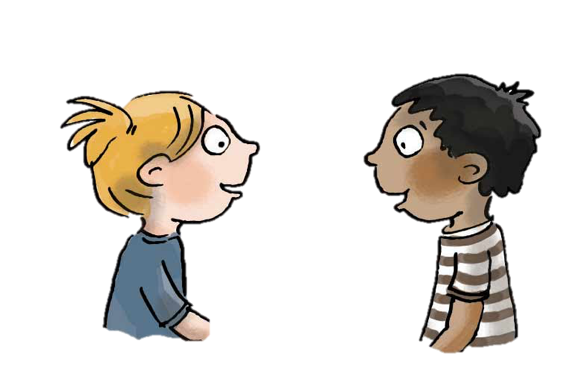 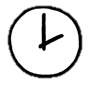 Copyright ©Success for All. Alle rechten voorbehouden
Les 14
Ik leer je liedjes van verlangen, en aan je apenstaartje hangen
Doel van de les:
> Ik kan informatie uit een tekst kan halen.
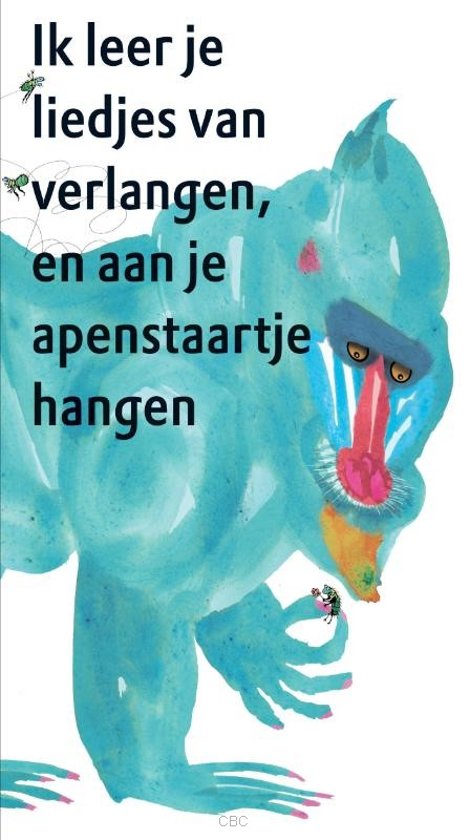 Copyright ©Success for All. Alle rechten voorbehouden
Les 14
Ik leer je liedjes van verlangen, en aan je apenstaartje hangen
Stap 1:	Woorden van de week 




Stap 2:	Toets
Zelf	Oefenen voor de toets

	5 minuten
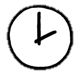 Zelf	Toets maken (gedicht 44 t/m 47)

	30 minuten

Klaar?	Woorden van de week afmaken
	Stillezen
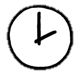 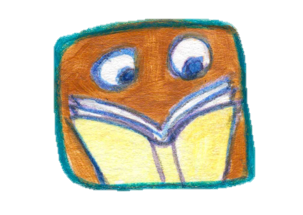 Copyright ©Success for All. Alle rechten voorbehouden
Les 14
Ik leer je liedjes van verlangen, en aan je apenstaartje hangen
Stap 3:	Voorbereiden op de schrijfopdracht
Team	Kies een onderwerp voor een gedicht	
	10 minuten

Klaar?	Bijvoeglijke naamoorden bedenken die bij het 	onderwerp passen en met dezelfde letter 	beginnen
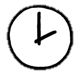 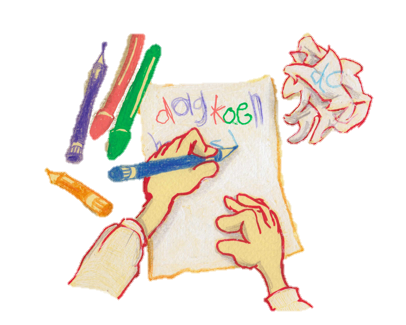 Copyright ©Success for All. Alle rechten voorbehouden
Les 14
Ik leer je liedjes van verlangen, en aan je apenstaartje hangen
Stap 4: Terugblik en vooruitblik
Terugblik
> Toets
> Voorbereiding op de schrijfopdracht
> Punten en feedback

Vooruitblik
> Schrijfopdracht
> Inleveren teamwoordenboek
> Team van de week
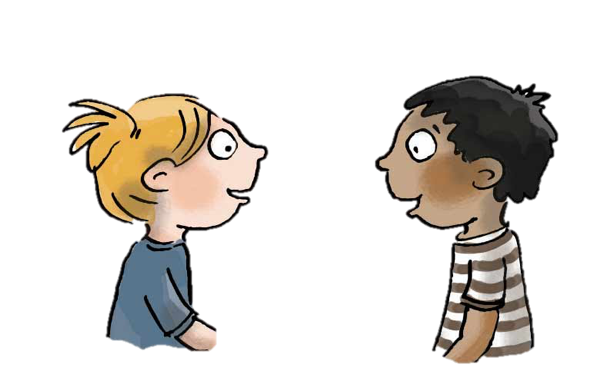 Copyright ©Success for All. Alle rechten voorbehouden
Les 15
Ik leer je liedjes van verlangen, en aan je apenstaartje hangen
Doel van de les:
> Wij kunnen een gedicht schrijven met alliteratie.
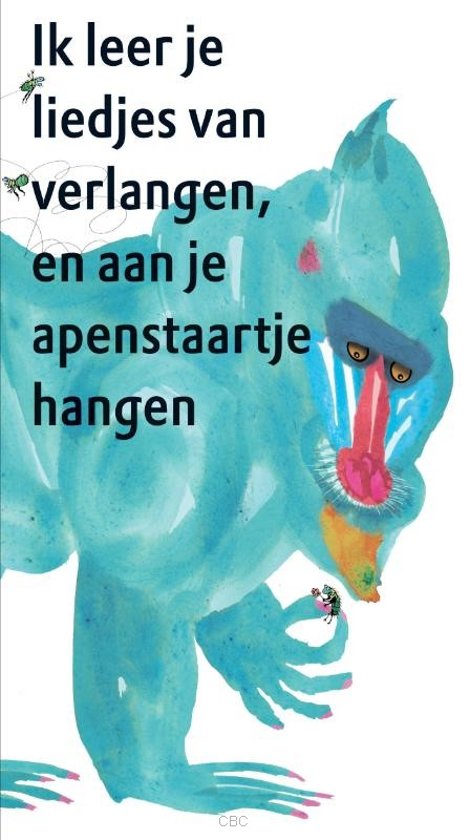 Copyright ©Success for All. Alle rechten voorbehouden
Les 15
Ik leer je liedjes van verlangen, en aan je apenstaartje hangen
Stap 1: Schrijfopdracht
Team	Teamopdrachten afmaken
	Allitererend gedicht schrijven	
		
	30 minuten

Klaar? 	Illustratie bij het gedicht maken

Team	Overleg hoe jullie het gedicht gaan voordragen

	5 minuten

Team	Gedicht voordragen	10 minuten
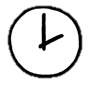 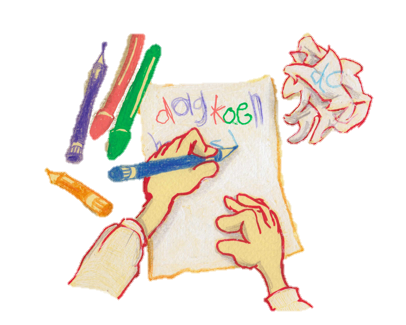 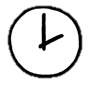 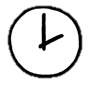 Copyright ©Success for All. Alle rechten voorbehouden
Les 15
Ik leer je liedjes van verlangen, en aan je apenstaartje hangen
Stap 2: Terugblik en vooruitblik
Terugblik
> Teamwoordenboek inleveren
> Teamopdrachten
> Samenwerken
> Punten en feedback
> Team van de week

Vooruitblik
> Nieuw boek
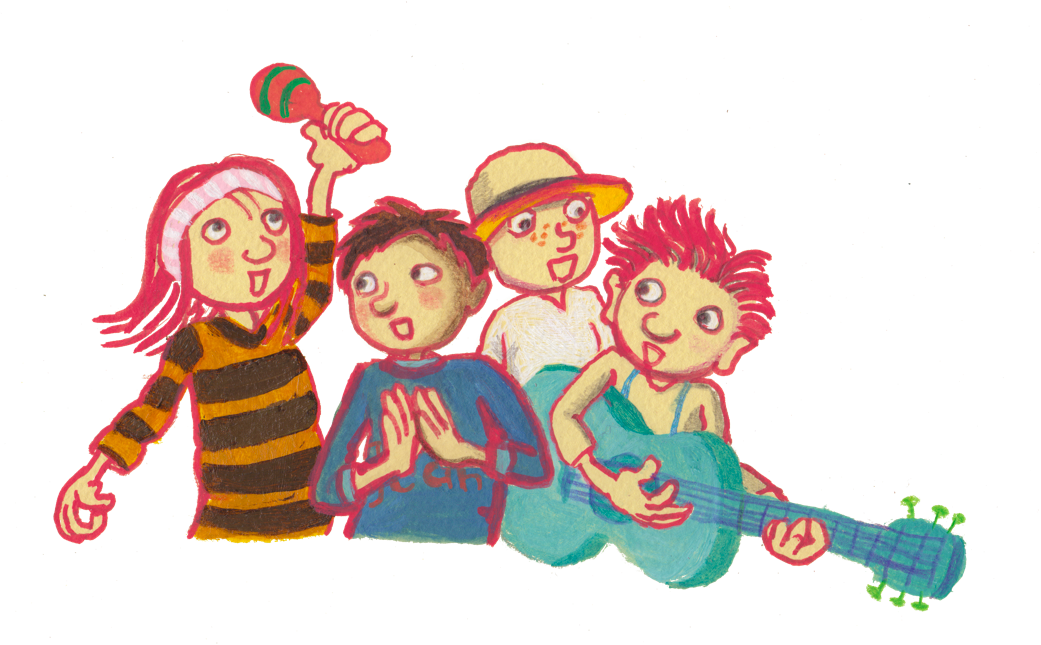 Copyright ©Success for All. Alle rechten voorbehouden